Formação para a Administração Pública Estadual na perspectiva de uma Escola de Governo
AGENDA
Dimensões da Formação
Ingresso:  perfil do profissional público
Desenvolvimento e aperfeiçoamento
Metaformação
Considerações Finais
INGRESSO
Concurso Público
Nomeação
Estágio Probatório
Efetivação
Prova de Conhecimentos
Prova de Títulos e Experiência
Curso  de Formação para o Exercício da Função Pública
Seleção dos candidatos por desempenho: aulas, provas e estágios laborais
Nomeação
Estágio Probatório
Efetivação
DESENVOLVIMENTO & APERFEIÇOAMENTO
INSTRUMENTAL: (nível tático-operacional) atualização permanente de conhecimentos – a importância do multiplicador interno;
SUBSTANTIVO: (nível estratégico) ênfase comportamental, foco na mudança cultural, moderação de processos participativos, gestão de equipes, trabalho colaborativo – o profissional de administração pública.
METAFORMAÇÃO
“Ninguém pode conhecer o futuro, mas o passado deve nos dar esperança”

Winston Churchill
Metaformação
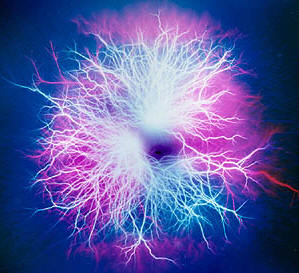 Ações e Programas que transcendem as formações tradicionais, contribuindo para a solução de problemas difusos (percebidos ou não) do universo da administração pública
Metaformação
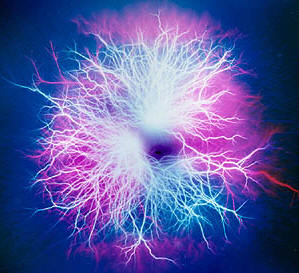 Se dirigem a problemas     complexos; 
 Propõem soluções e/ou pilotos experimentais;
 São voltadas à execução;
 São realizadas em parceria com outras instituições.
1. PESQUISAS: atuação das Escolas de Governo como Think Tank governamental
Fases do ciclo de uma política pública;
Envolvimento de equipe de servidores (por temas);
Sempre em parceria com outras instituições;
Carater aplicado
Inventário de Emissão dos Veículos Automotores de Santa Catarina (2012)
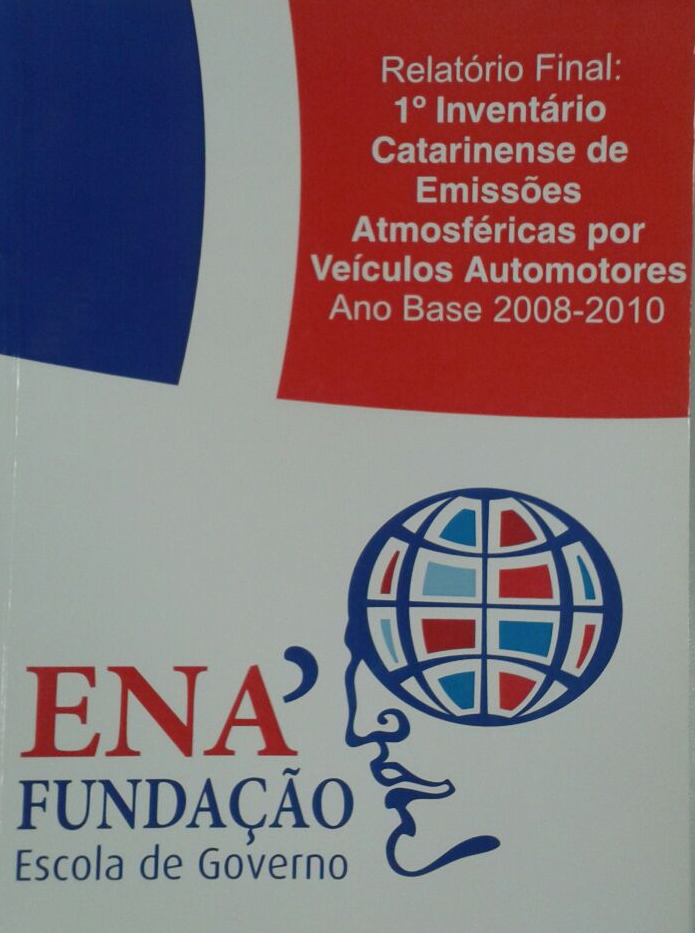 Serviço Público, Mulheres e Carreira: Diagnóstico participativo de gênero no governo do estado de Santa Catarina
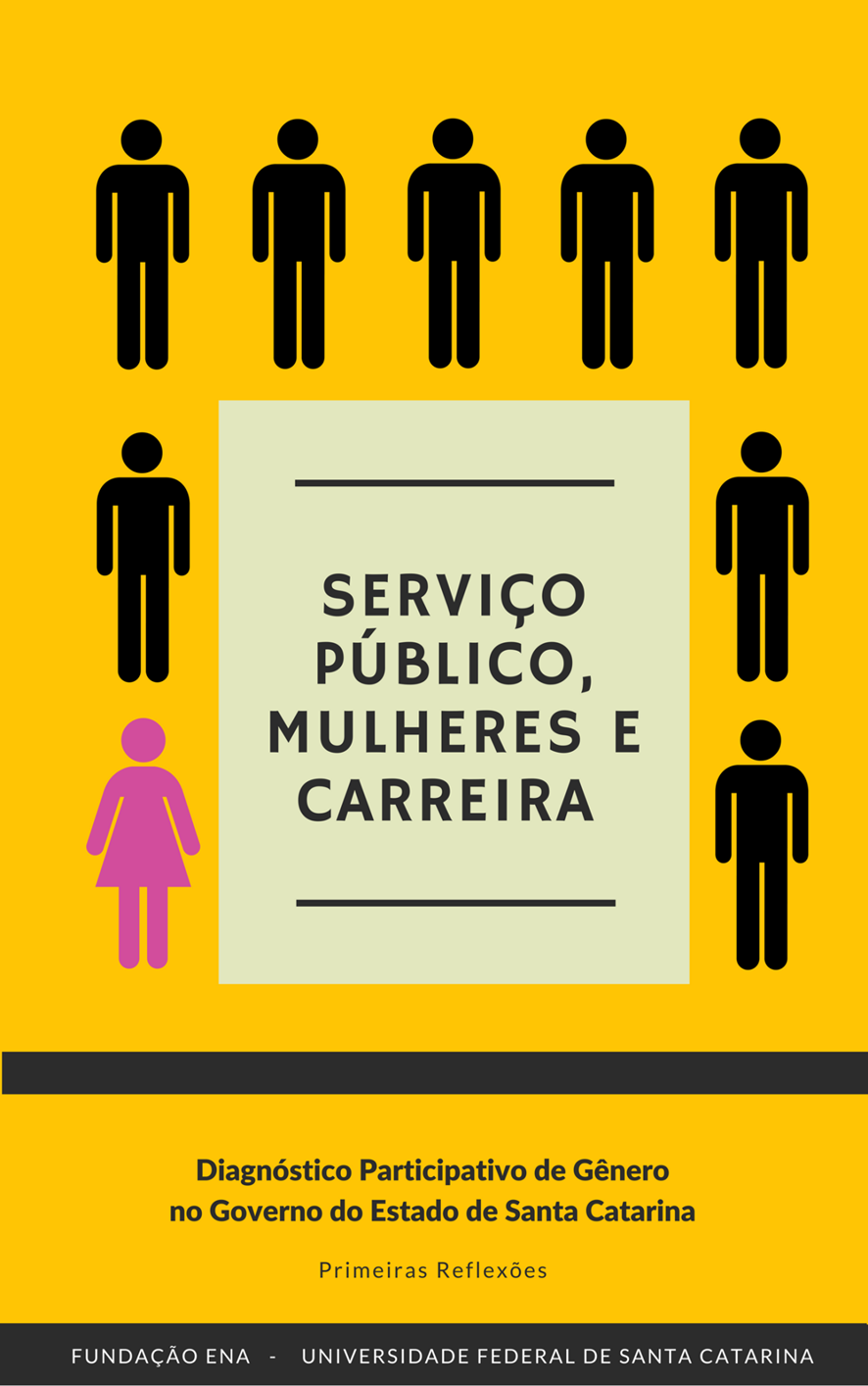 UFSC / ENA
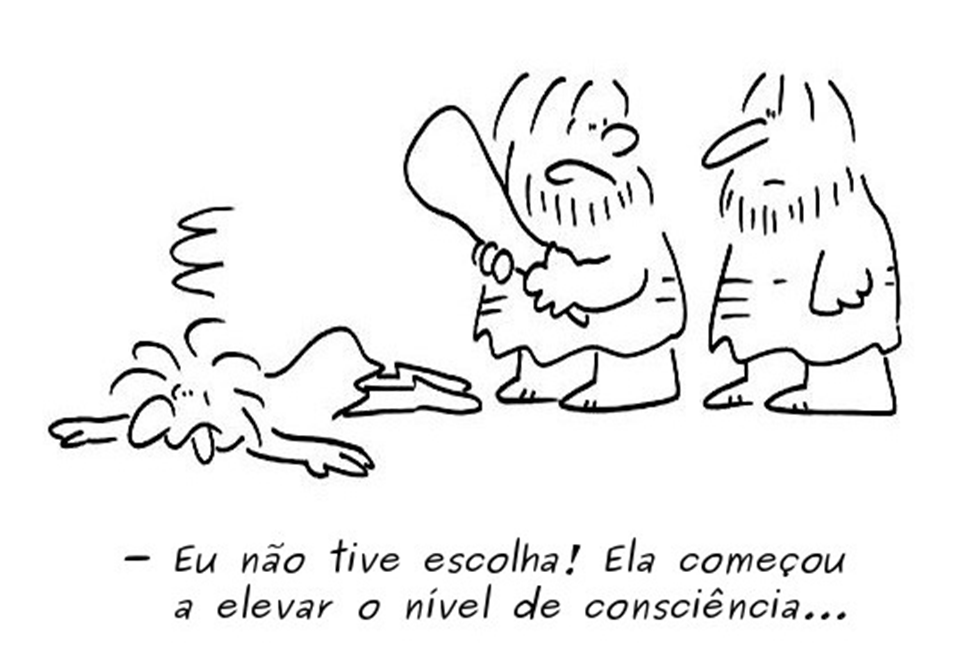 2 INOVAÇÃO
Olhar voltado  para o servidor e seu contexto, abrangendo aspectos que afetam o desempenho e a produtividade dos servidores públicos estaduais.

Programa de Cidadania Financeira 


Banco Central do Brasil / ENA
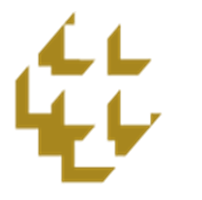 Proposições “audaciosas” :
Qualificação das nomeações para os cargos comissionados de médio e baixo escalão:

Credenciamento para exercício dos cargos em comissão, por meio de curso, prova e certificação – para todos.
Execução: Programa de Residência em Gestão Municipal – PRGM
Programa Qualifica – 12 instituições parceiras;
09 municipios;
22 egressos do Campo de Públicas
10 mentores
120 horas de capacitação
Acompanhamento por 18 meses

ENA / UDESC
Considerações Finais
Escolas de Governo
São o lócus adequado de integração dos objetivos de desenvolvimento de pessoal aos macro objetivos de governo
Coordenam esforços, articulando redes entre diferentes esferas e instituições (parcerias, parcerias, parcerias!)
Estimulam a equidade entre órgãos e entes com diferente capacidade de negociação de demandas de aperfeiçoamento.
DIFICULDADE A SUPERAR:
O “problema do parquinho”:
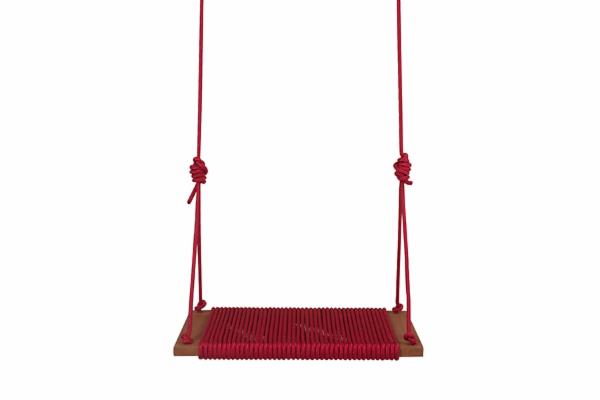 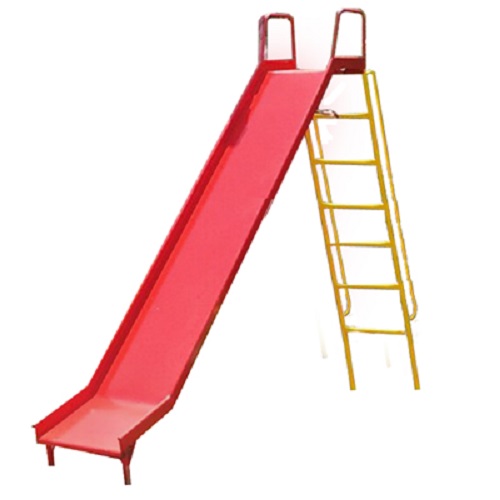 DIFICULDADE A SUPERAR:
O “problema do parquinho” e a “solução do playground”:
Soluções compartilhadas; 
 Pós-graduação;
Grupos de Pesquisa;
Comunidades de pratica;
 Dinâmicas;
Tempo e persistencia.
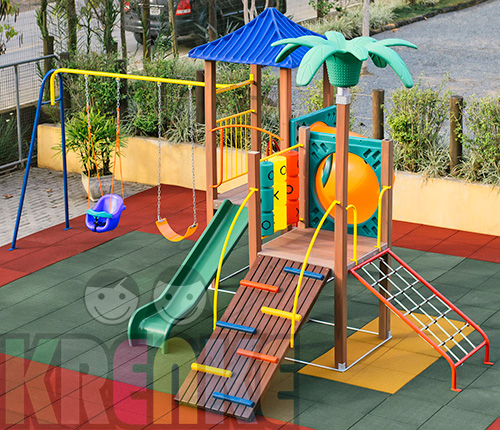 MISSÃO URGENTE:
Resgate do valor do serviço público:
“desenvolvimento de uma ética profissional específica, [  ] conduzindo a um reconhecimento social significativo¨ (Schwartzman, 1984) 
Ressignificação e dignificação do servir à sociedade
Estamos à disposição em:
Place your screenshot here
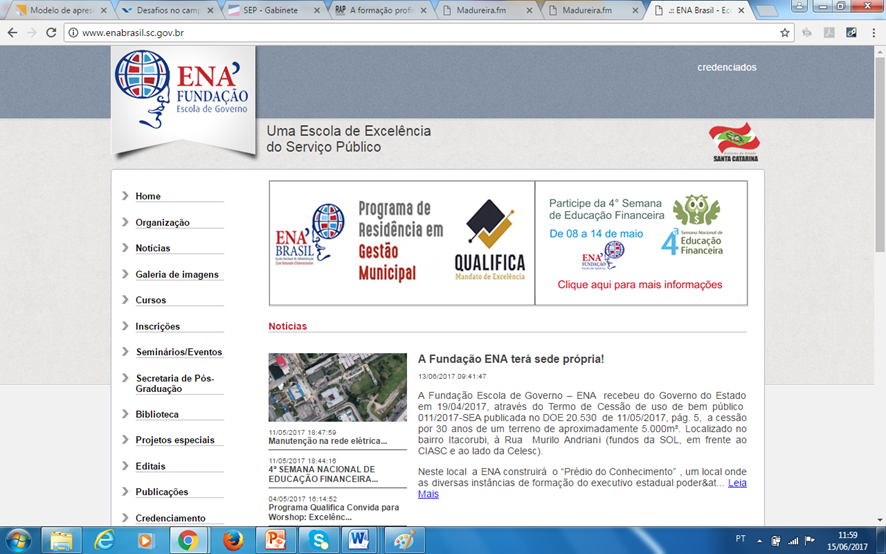 www.enabrasil.sc.gov.br
Obrigada!
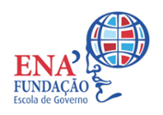 Júnia Soares
junia@enabrasil.sc.gov.br
(48) 3665-4612
BIBLIOGRAFIA
SCHWARTZMAN, Simon. Abertura política e a dignificação do função pública. Revista do Serviço Público. Brasília: Ano 41, vol. 112, nº 2, Abr/Jun 1984, p. 43-58.

MADUREIRA, César. Revista de Administração Pública. RAP: Rio de Janeiro: N. 39 p.1109-1135, Set./Out. 2005